الطابع الجمالي وإبراز فكرة التمرين
التكسية والخامات المكملة (جلد – قماش – ورق)
خامات تثبيت ومواد وعدد وقواعد الأمن والسلامة المصاحبة لها
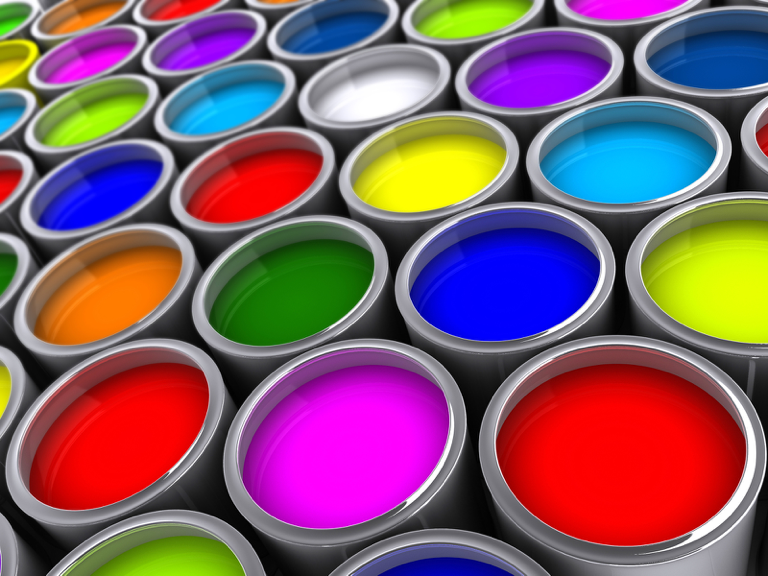 الدهانات
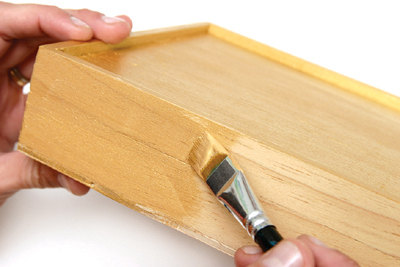 عملية دهان الوجه الاول
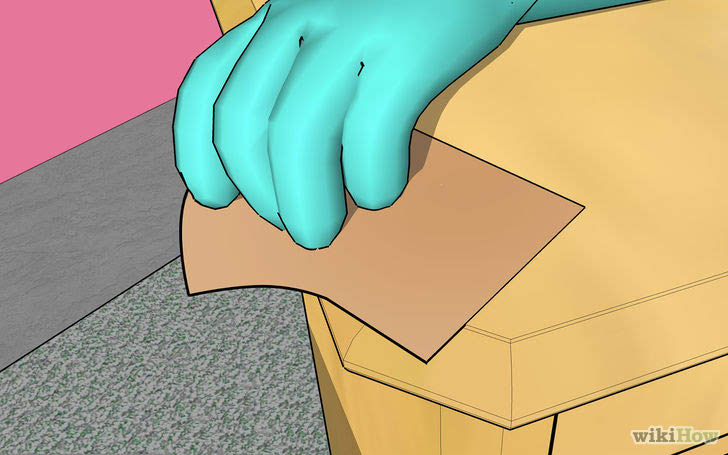 بعد الانتهاء من عملية الصنفرة
الاستعداد لعملية الدهان
 بلبس القفاز
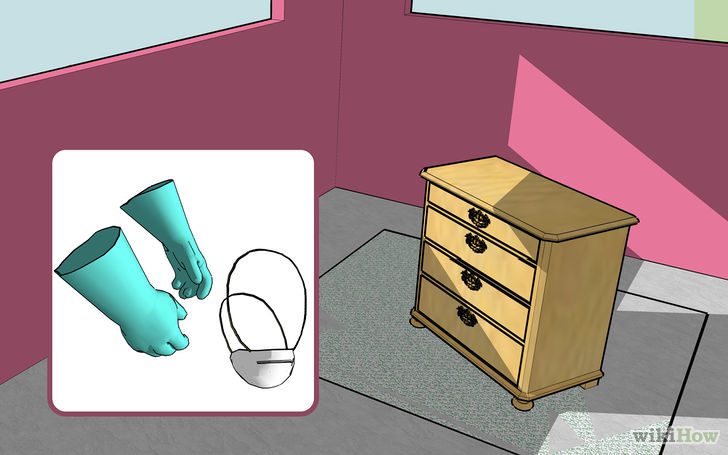 إعداد الدهان لطلاء طبقة الأساس
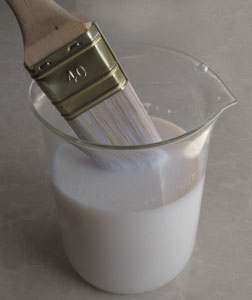 دهان مائي مخفف
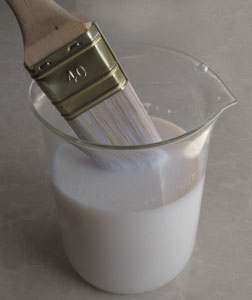 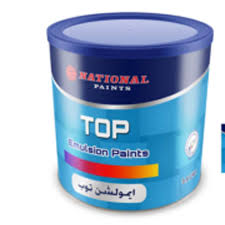 بعد دهان الأساس يتم خلط اللون المطلوب لتحضيره او استخدام لون جاهز
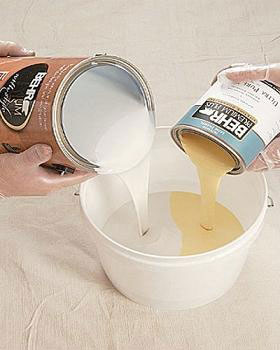 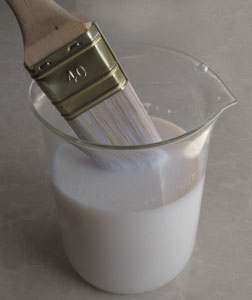 انواع الفرش والرولات
 المستخدمة في الدهان
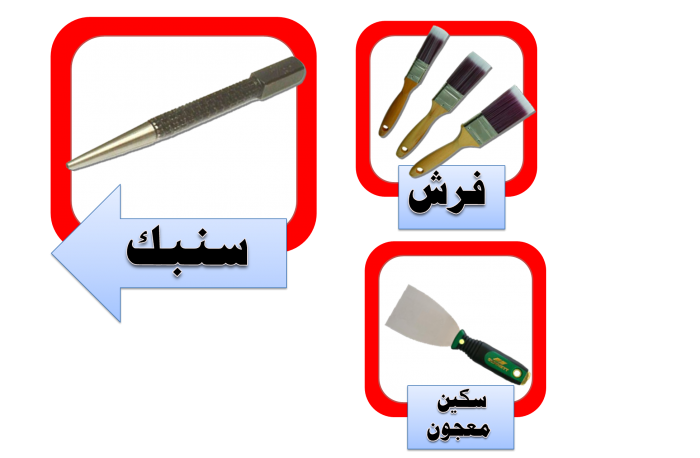 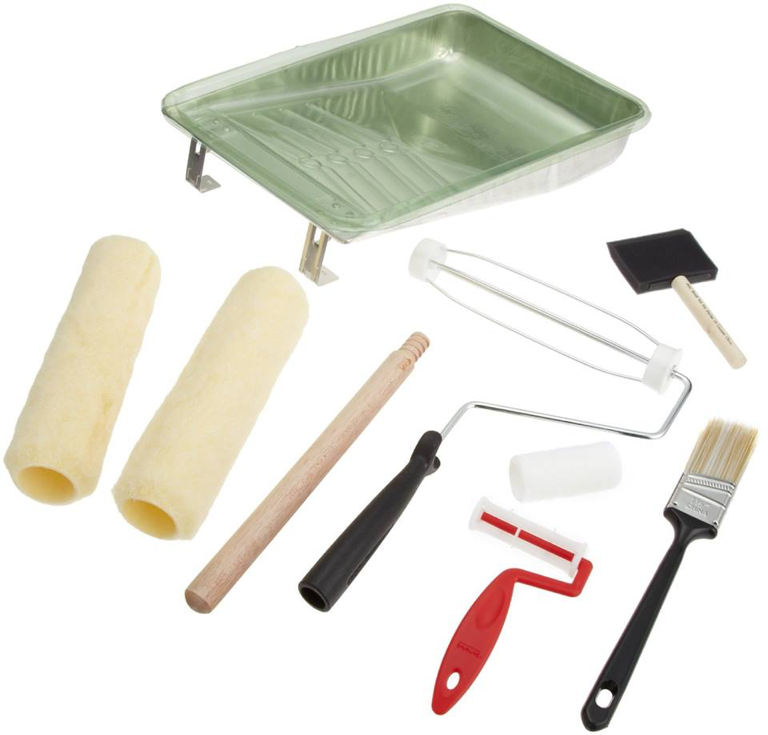 خامات التكسية
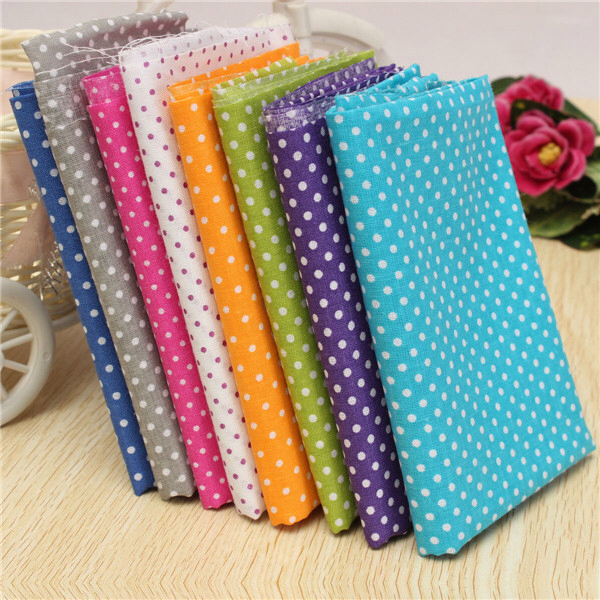 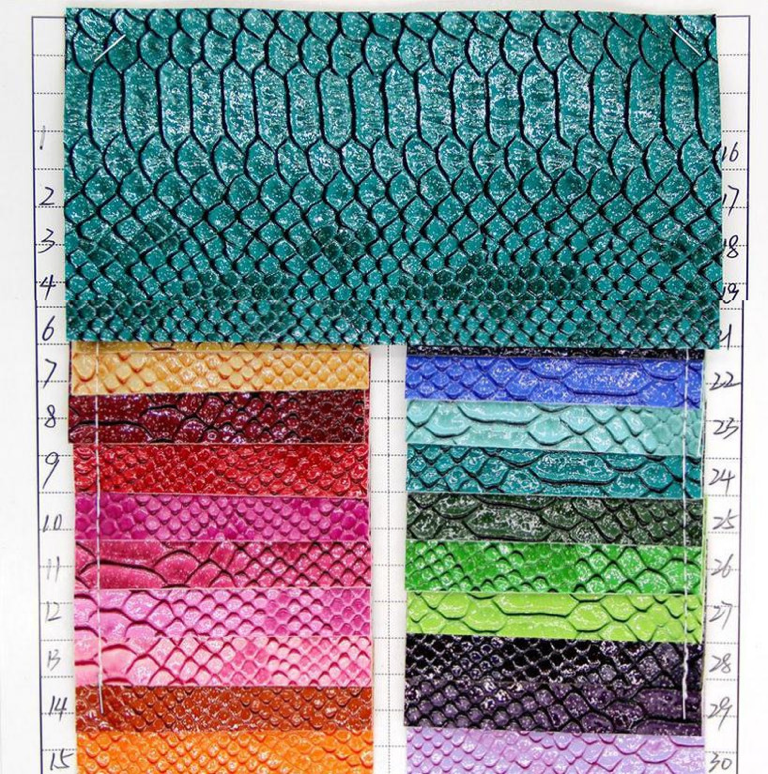 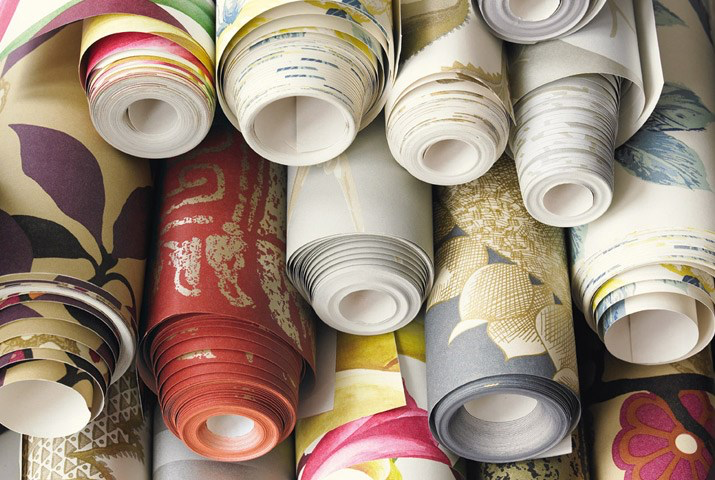 الأدوات المستخدمة في تثبيت الخامات
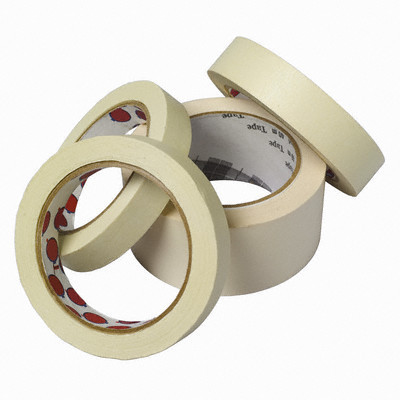 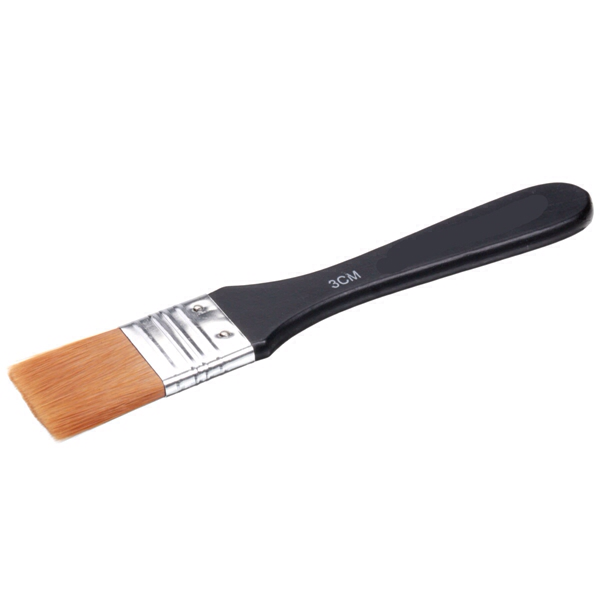 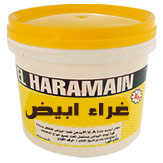 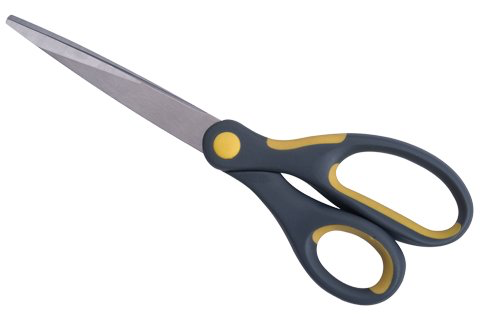 شكراً لحسن استماعكم
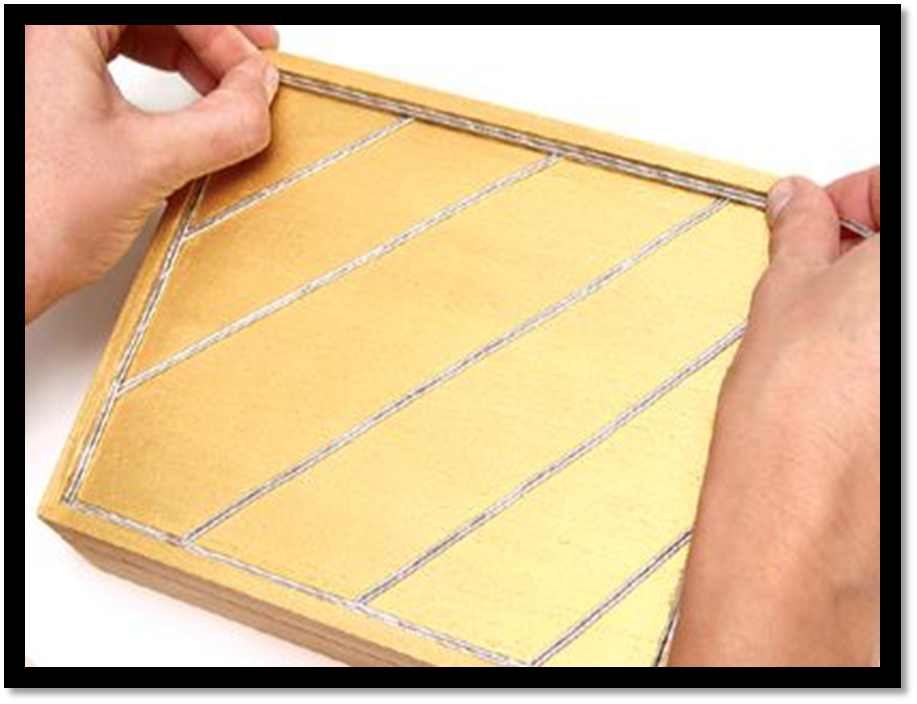 هيا نعمل